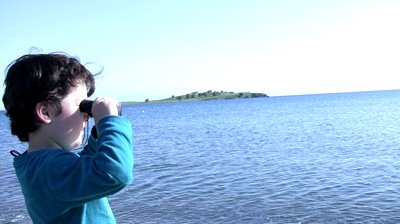 Opportunity Knocks: Opening the Door for Coverage
2013 Annual Conference
July 30 – August 1, 2013
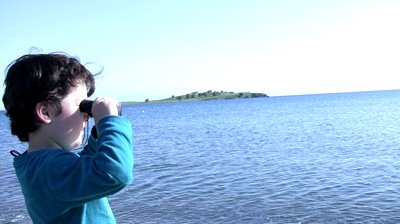 Opportunity Knocks: A look at 2013
Joan Alker
Executive Director
Annual Conference
July 30, 2013
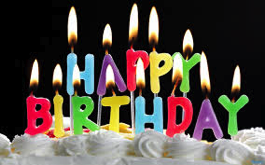 Happy 48th Birthday Medicaid and Medicare!
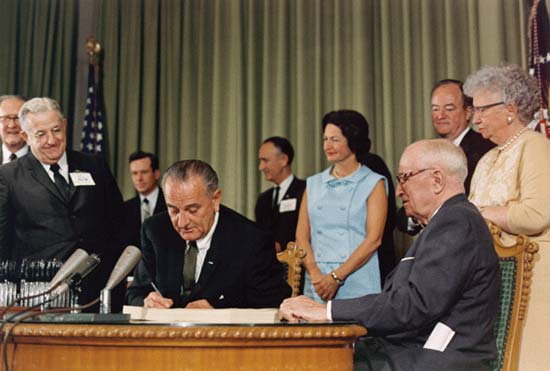 3
Children’s Uninsurance Rate Declined While Their Poverty Rate Increased
4
31 States Had Lower Uninsurance Rates for Children than the National Average
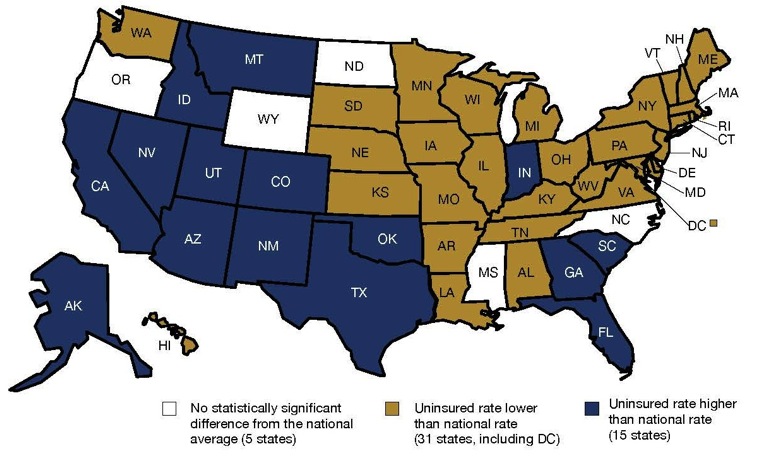 5
States with the Largest Number of Uninsured Children
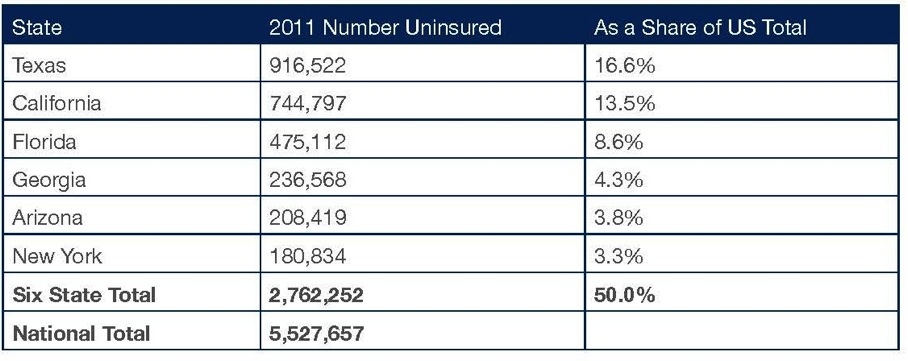 6
Young Adults in the ACA
Number of people without health insurance fell last year for the first time since 2007
Biggest drop in the uninsured was among young adults, falling from 29.8% in 2010 to 27.7% in 2011
Census Bureau said about 40% of the decline in the uninsured rate was among young adults
Source: Galewitz, Phil. “Census: Uninsured Numbers Decline As More Young Adults Gain Coverage”, Kaiser Health News, 9/12/12.
7
Opportunity Knocks
70% of uninsured children are eligible but unenrolled for Medicaid/CHIP
Culture of coverage effects of 2014 will reduce this number - - but by how much???
Medicaid expansion for parents critical
Simplicity of paths to coverage also essential especially in states with a federal marketplace
Some children will have new paths to coverage through subsidies
8
What’s happening at ccf
9
New Faces at CCF
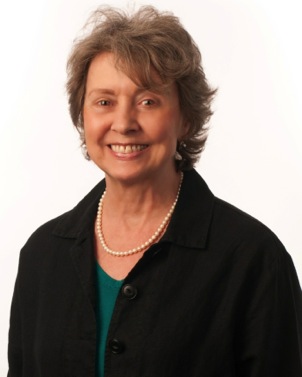 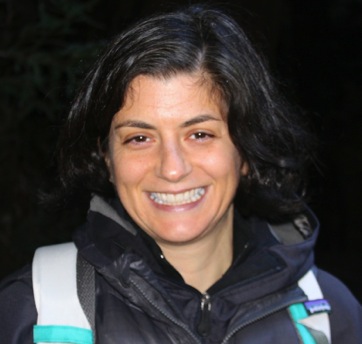 10
Forthcoming Publications from CCF
Project with NASHP on separate state CHIP program benefits; also compiling EHBs from every state
Annual ACS report for November release – with lots of lead time and more capacity to respond to your requests for state specific data 
Project with Urban on assessing how kids are faring under health reform
11
CCF Research Digest – on any page
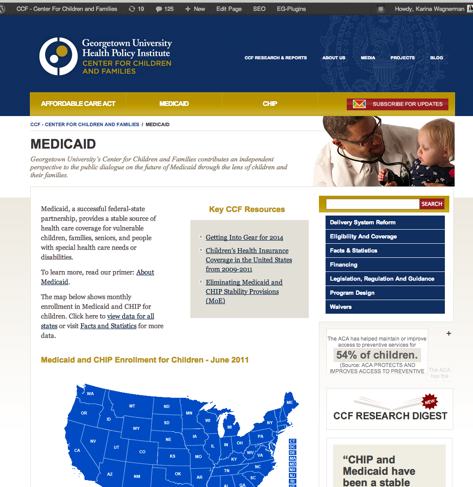 12
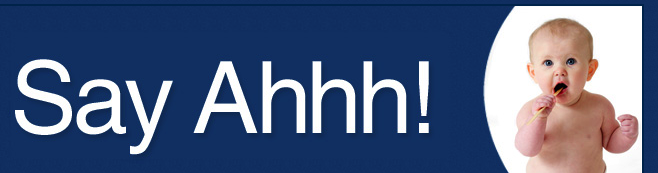 Our blog continues to grow in readership – we just reached a new record of one thousand views in one day
We LOVE guest bloggers
13
Twitter
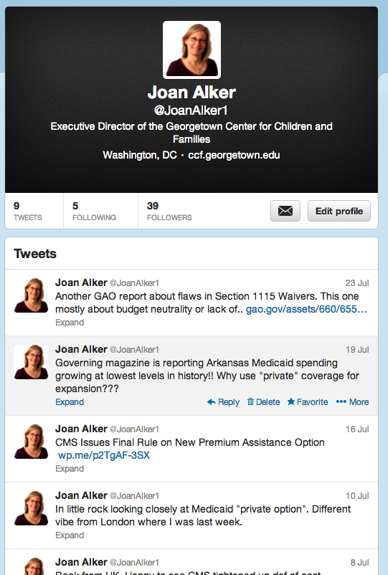 14
Harry Styles has 14.5 Million Followers
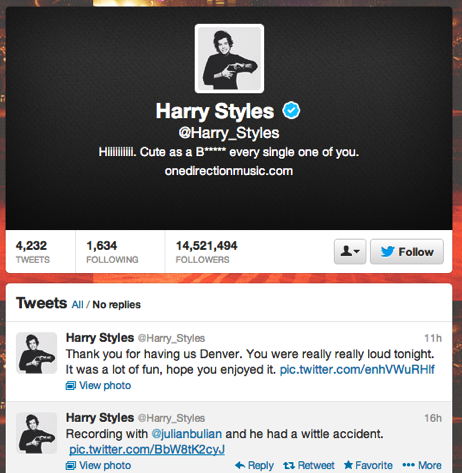 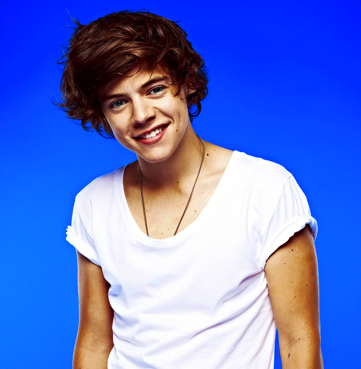 15
What’s Going On in DC?
16
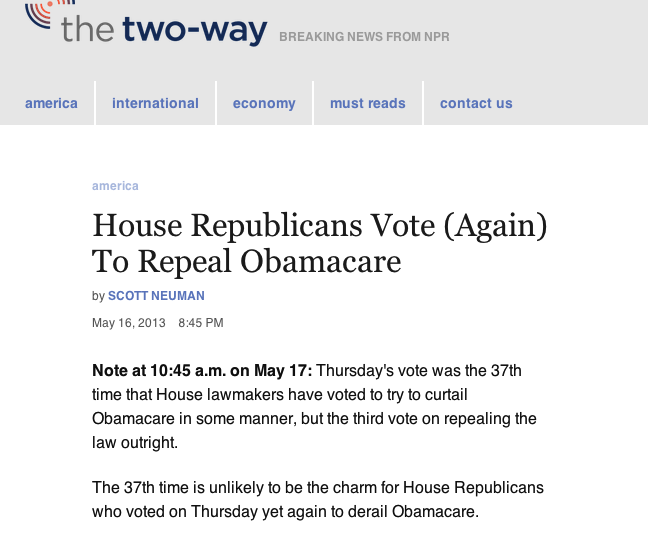 17
[Speaker Notes: Was it 33 last year? Yes it was]
Lots of new regulations and guidance
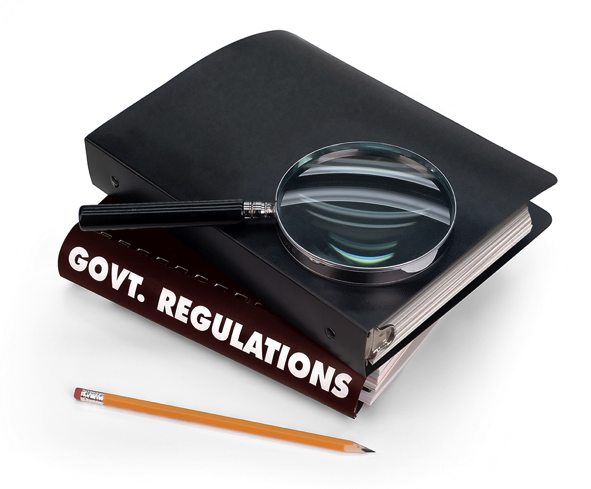 18
[Speaker Notes: Picture – also for notes section that CCF has done 15 sets of comments or letters on proposed guidance and regs in the last 6 months cartoon]
Will there be a budget agreement this fall?
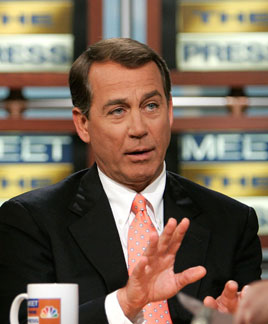 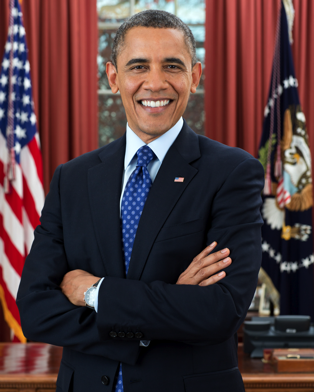 19
Or will Taylor Swift have the last word?
20
[Speaker Notes: Insert video we are never ever getting back together clip]
What is going on around the country?
21
State budgets are improving slowly
General fund spending estimated to increase by 4% in FY 2013 compared to FY 2012, with 42 states estimating greater general fund spending in FY 2013 and 8 states estimating lower.
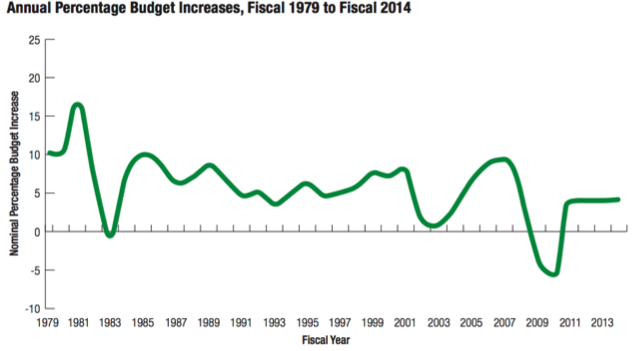 Source: National Association of State Budget Officers, The Fiscal Survey of States (Spring 2013).
22
State of Medicaid Expansion
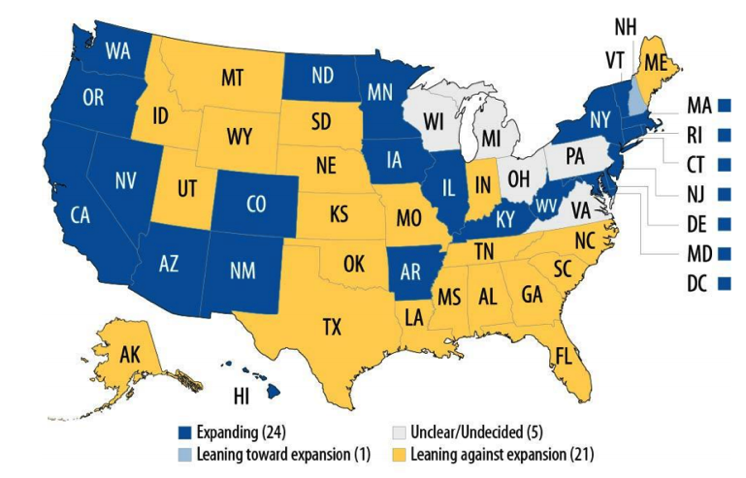 Source: “Status of the ACA Medicaid Expansion after Supreme Court Ruling”, Center on Budget and Policy Priorities, as of July 18, 2013.
23
The Cost of NOT Expanding Medicaid
About 2/3 of those originally expected to be covered by the Medicaid expansion are in states not moving forward or still in decision
Texas, Florida and Georgia account for half of the uninsured in states not moving forward
States not moving forward or still in decision will forgo a total of almost $500 billion between 2013-2022
Source: “The Cost of Not Expanding Medicaid”, The Urban Institute, July 2013.
24
Establishment of State Exchanges
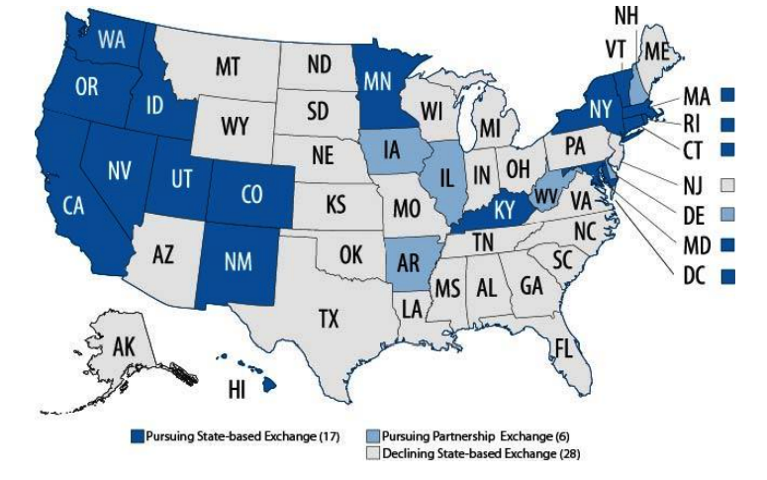 Source: “Status of State Health Insurance Exchange Implementation”, Center on Budget and Policy Priorities, as of June 14, 2013.
25
Streamlining enrollment
Work in progress! 
States with federally facilitated marketplaces will likely face special challenges aligning with Medicaid and CHIP
Consumer assistance will be key
26
Conclusion
All of these federal/state decisions will impact how much progress we make on reducing the number of uninsured children
There will be bumps in the road but we must take the long view
Conference is an opportunity to learn and draw strength from our work together to prepare for an unprecedented year ahead
27